品番:P2956
エンペラーSP/BPセット
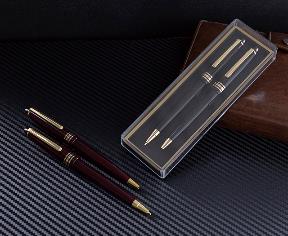 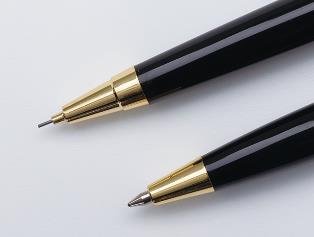 上代:\400(税込\440)
ケース入りのボールペン＆シャープペンセット
レトロな感じが好評です。
シャープペン
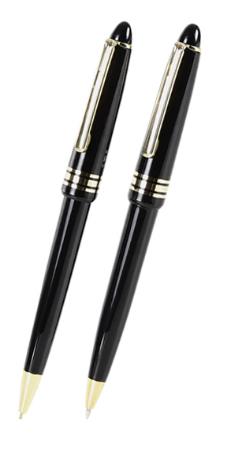 ボールペン
■商品情報
ブラック
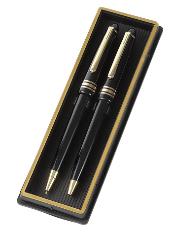 memo
■名入れ範囲
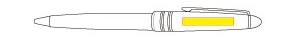 W30×H5mm